Students
Families
Counties
Employment Providers
Schools
DVR
DDA
Role of Partners
Families:
Assist student to complete an application for Job Foundation and select a qualified provider
Assist student to complete an application for DVR services
Be a resource in the development of the Job Foundation report  
Support student in development of employment goal and pathway to achieve it
Engage students in responsibilities at home
Support student with completing assignments and reinforcing skills
Students:
Explore employment opportunities that best match gifts, interests, and talents
Self-advocate as it relates to employment goals and services
Actively participate in service and follow thru with appointments/assignments
Ensure appropriate work readiness: hygiene, appropriate dress, timeliness, etc.
Students and Families
Counties
Counties are responsible developing the specifics for the implementation of Job Foundation. Please contact your county for specific questions related to:
Job Foundation specifics
Outreach efforts and activities
Coordination with local program partners
The application and referral process for connecting students and providers
How Job Foundation interplays with other programs such as Project Search,  School To Work and any other transition models in your community
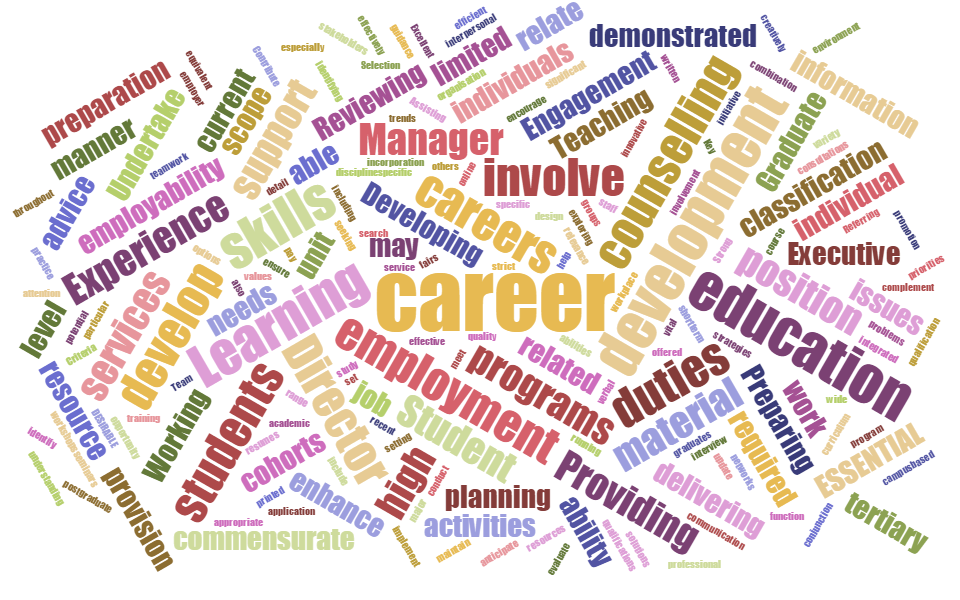 Employment Provider Activities
In-person observations/interactions: 
Employment agencies will use in-person/remote observations of school activities and interactions with school staff and family to gather much of this information (such as internship sites, life skill classes, community outings, IEP meetings, etc.) 
Services are individualized. Each interaction with employment providers may vary from one to several hours
For some students, sufficient information can be gathered from these sources so the Job Foundation document will prepare them for a DVR job placement plan. For other students, a Community Based Assessment might be the necessary next step to gain accurate information about the person’s skills and supports
Next steps will be determined with the student and their support team, including rehabilitation counseling from DVR
School Involvement
Communicate with DDA-eligible students and families about the Job Foundation opportunity and process
Facilitate access to educational and health records (with written authorization) and observation of participating student. Examples could include in-person instruction, online classes, work sites, community access, etc.
Coordinate with employment providers to schedule observations of the student participating in various transition activities (life skills, work sites, internships, etc.)
Meet with the employment providers to share information about the student’s learning style, what supports have been successful, general knowledge and ideas about the student related to community/employment 
Active participation in implementation of JF Foundation recommendation as appropriate and consistent with the IEP
The goal of the Job Foundation Report is to ensure that students have actionable next steps towards employment through DVR services for their final year of school.
DVR will be notified by the County when a Job Foundation application is accepted from the student. DVR will begin the eligibility and priority category process. 
Job Foundation report recommendations will be used in determining what DVR services will be the most appropriate next step.  Job Foundation report will be considered a part of the comprehensive vocational assessment 
Job Foundations does not replace any other program (School to Work, DVR Pre-Employment Services)
DVR
Case Managers will:
Discuss employment goals at assessments with students and families prior to students exiting K-12 and encourage participation in school transition services
Encourage students and families to attend school and community events focused on transition
Provide DVR and County contacts to students and families
Discuss and promote participation in Job Foundation services
Support the Job Foundation team and process as needed
DDA Partnership